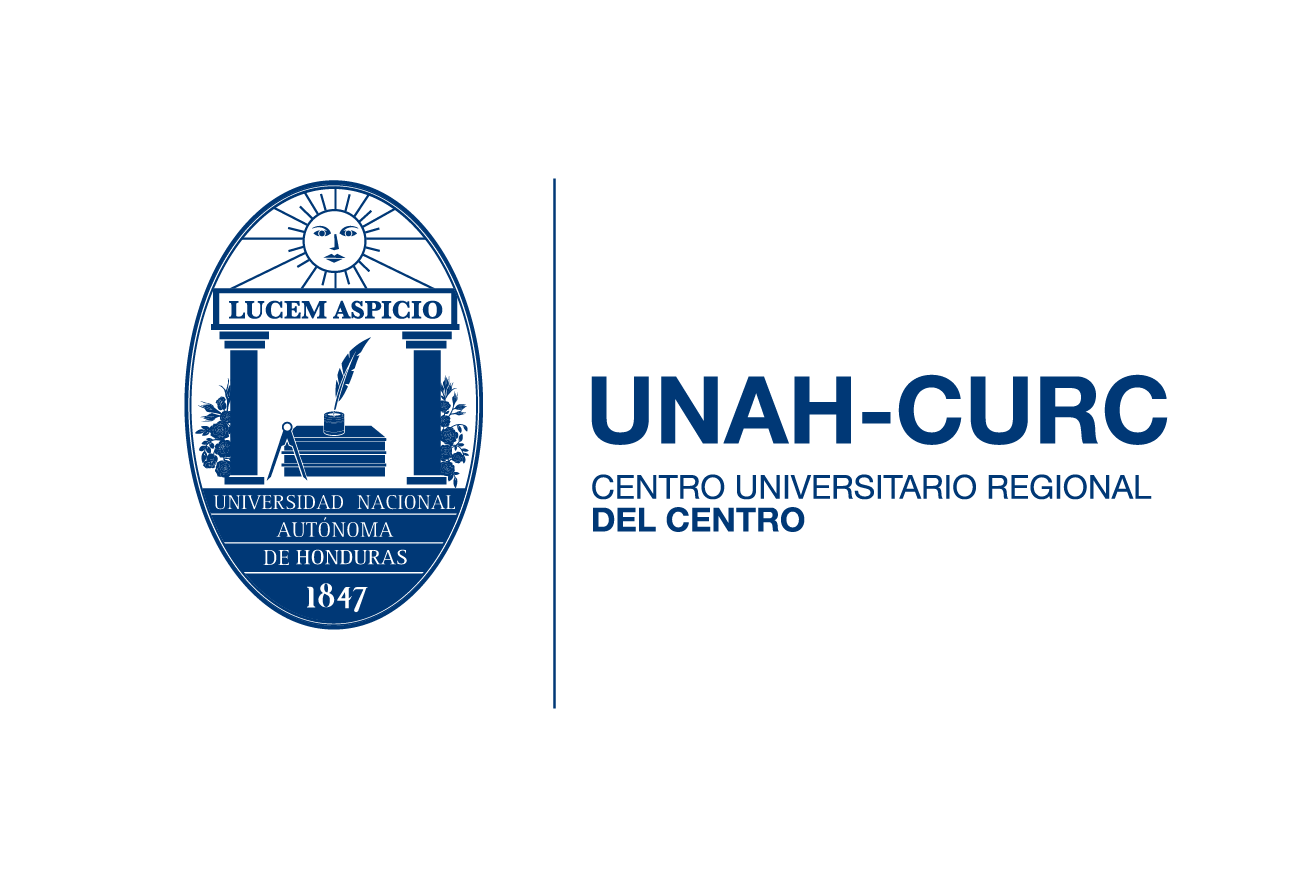 UNIVERSIDAD NACIONAL AUTÓNOMA DE HONDURAS
Centro Universitario Regional del Centro
POR ESTE MEDIO RECONOCE A:
Ing. José Miguel Amaya
por su gran aporte al Desarrollo académico, administrativo y de servicio al Centro Universitario Regional del Centro (CURC), en el 27 aniversario de esta institución de educación superior.
Comayagua, Comayagua, 13 de marzo del 2024
_____________________________________
Máster Milthon Moisés Reyes Sosa
Director CURC
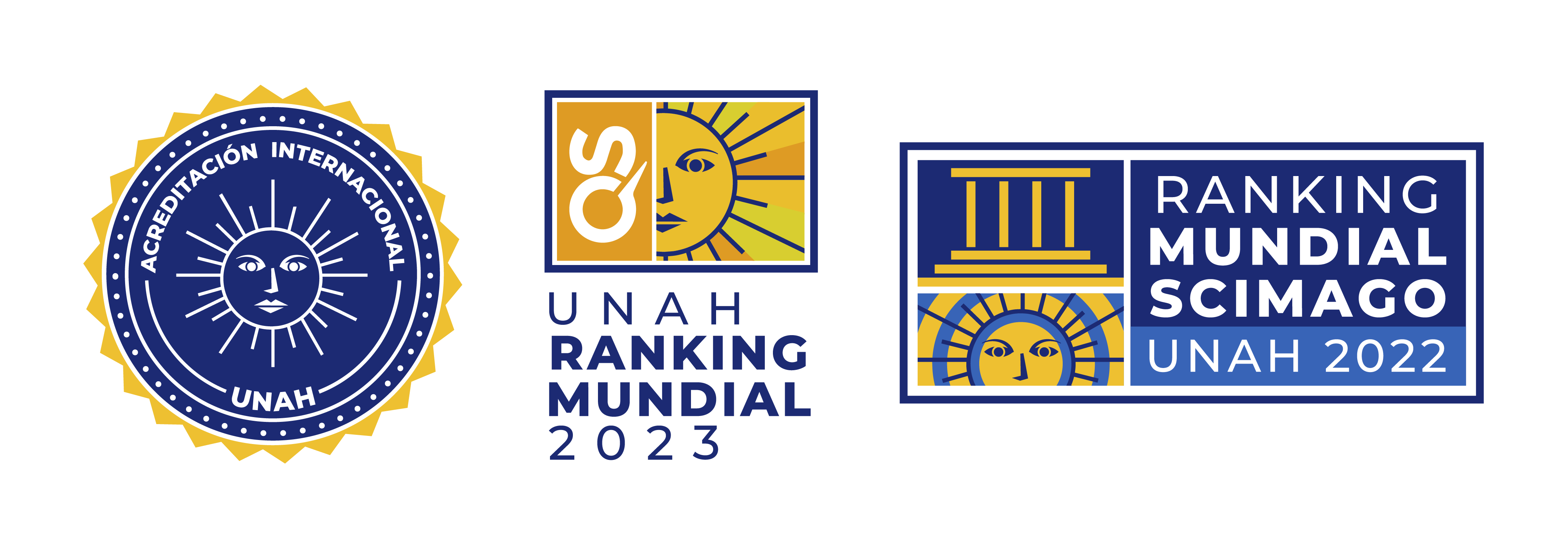